Discovering the Underlying Distributions 
of Black Hole Populations
Phoebe McClincy1
Mentors: Alan Weinstein2, Jonah Kanner2, Liting Xiao2

1Department of Astronomy and Astrophysics, Pennsylvania State University
2LIGO Laboratory, California Institute of Technology
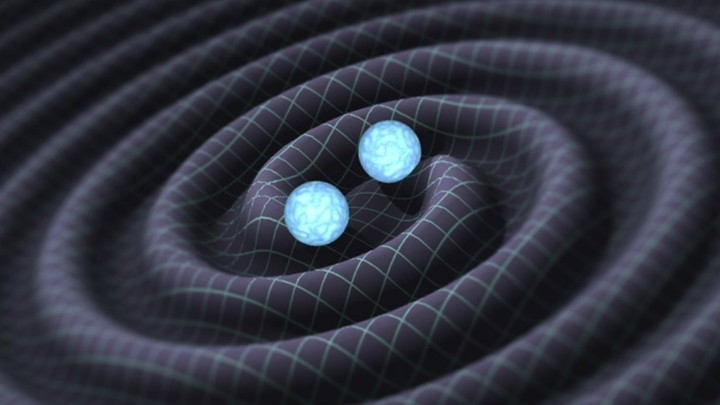 Caltech / LIGO
Overview
Introduction to rates and populations
Motivations
Proposed mass distributions
Recovering the mass distributions
Conclusions/future work
2
Introduction to rates and populations
Detector sensitivity ↑, distance we can hear GWs from compact binary mergers ↑
# of events detected will dramatically increase in the near future
We expect tens, hundreds, or thousands of events
Measure event rate density (in units of mergers/time/volume) as a function of mass, spin, and redshift (ignore spin for now)




Now is the optimal time to develop tools to use for this
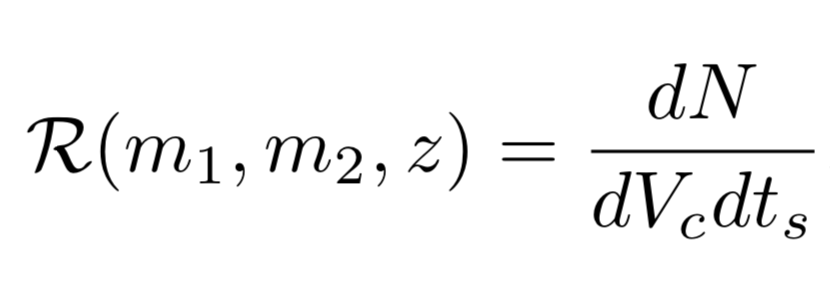 3
Models of R (m1, m2, z) for Single Stars
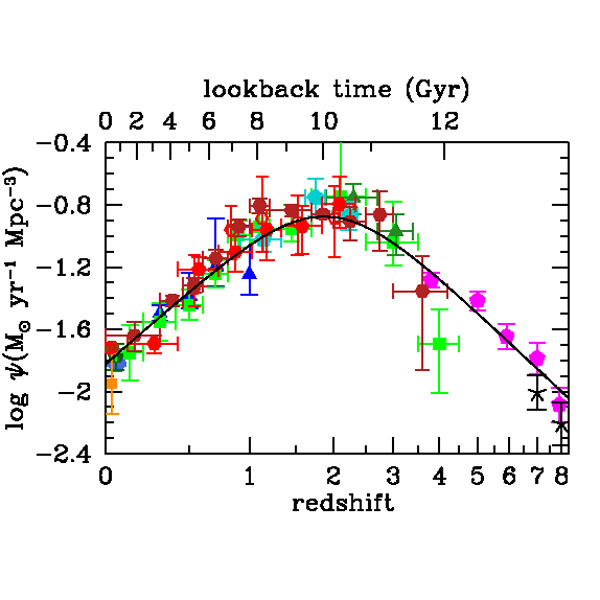 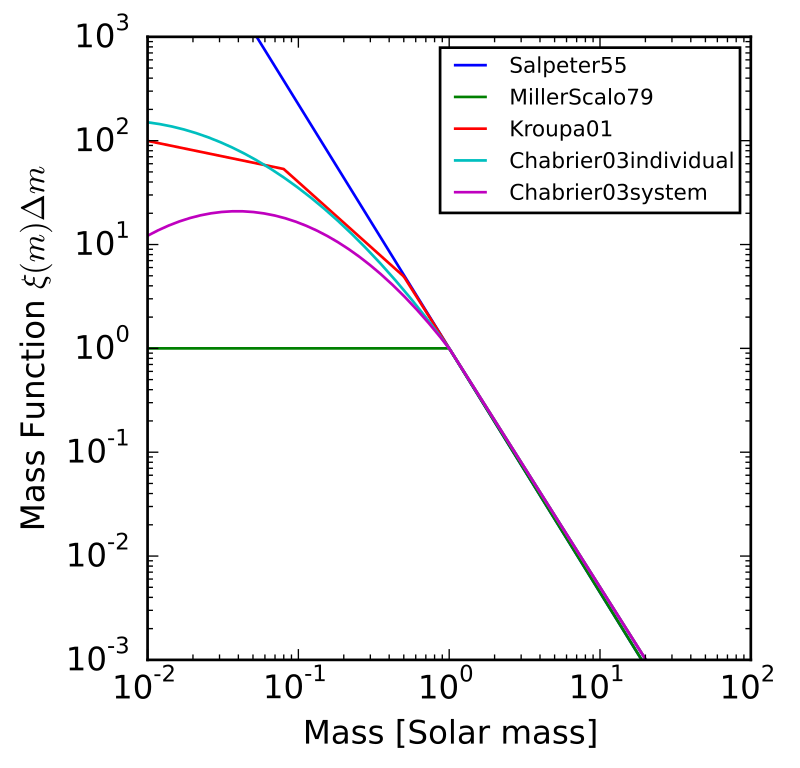 Salpeter IMF, shown in dark blue, on a log scale. Describes the initial mass distribution for a stellar population. It appears linearly as its true nature is a power law.

(Johannes Buchner. “Initial Mass Function,” Wikipedia.)
Madau-Dickinson star formation rate density (SFR/unit volume) as a function of redshift. The data points come from many other bodies of work. This distribution will be shifted left for BHs.

(Piero Madau, Mark Dickinson. Cosmic Star 
Formation History. 2014)
4
[Speaker Notes: Has been done for stars, we want to connect this to BHs]
Connecting Single Stars to BBHs
Single 
Stars
Binary 
Stars
BBHs
5
Channels of BBH Formation
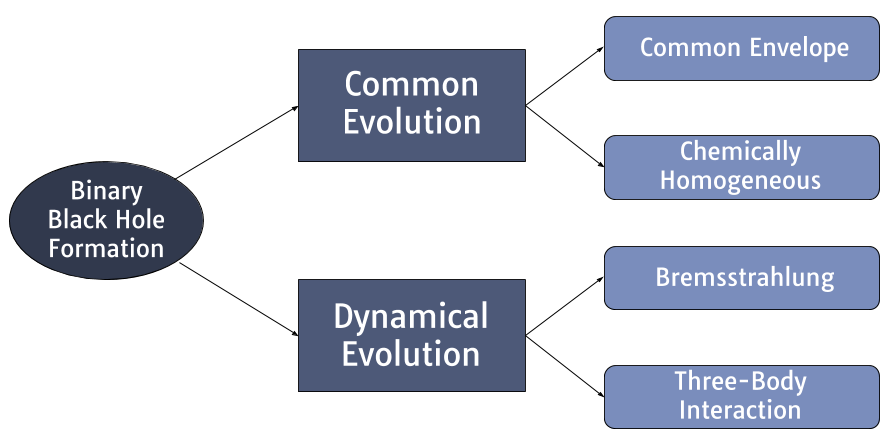 6
[Speaker Notes: Distinguish channels of form., tell which is more prominent in nature]
Populations, Mass Distributions, and Mass Gaps
~50-150M☉: Pulsational pair-instability supernovae (blows away significant portion of mass)

~2-5M☉: Possible disparity between NS and BH masses

< 1M☉: Small likelihood that traditional stellar collapse would form BHs
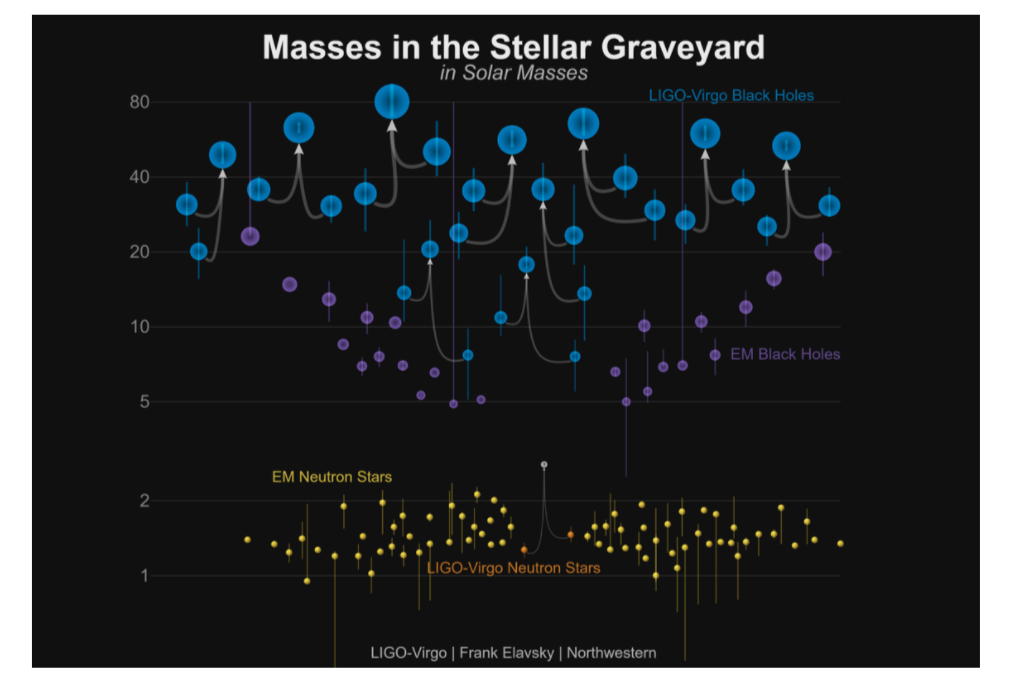 7
[Speaker Notes: Explain the plot!! Be informed about the nature of mass gaps / if they are truly mass gaps]
Mathematical Process
.
Naturally-occurring event rate as a function of θ = m1, m2, z,
λ = α, β, γ
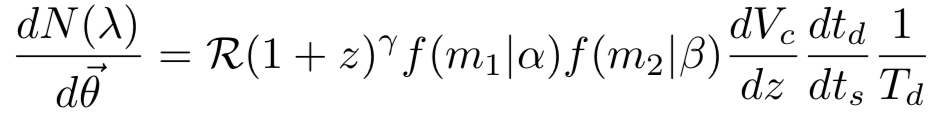 (1)
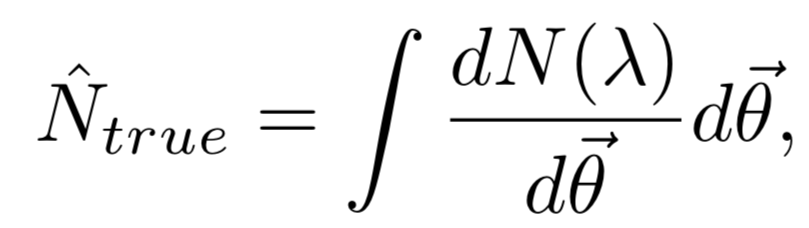 (2)
Naturally-occurring, true number of events
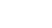 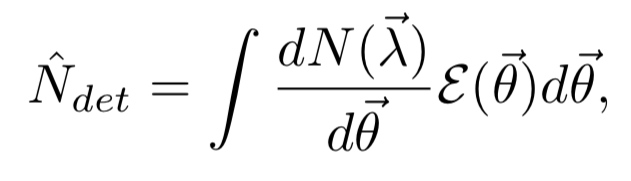 (3)
Observed number of events
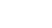 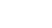 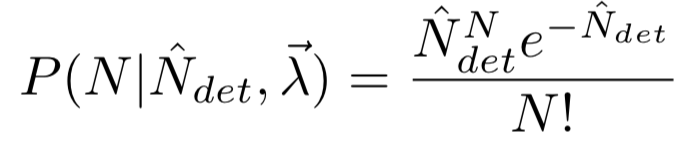 Probability of true # of events given detected # of events
(4)
8
[Speaker Notes: cosmological evolution of volume, time-dilated time, time at detector (can get many waveforms bc of our many detectors). N is the expression on slide 3 so we multiply by Vc and t]
Mathematical Process
.
Naturally-occurring event rate as a function of θ = m1, m2, z,
λ = α, β, γ
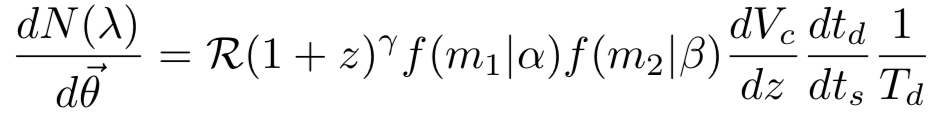 (4)
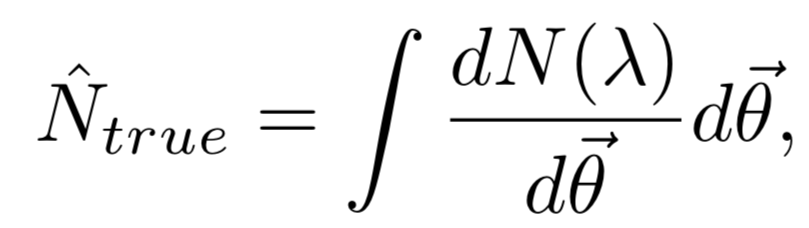 (3)
Naturally-occurring, true number of events
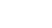 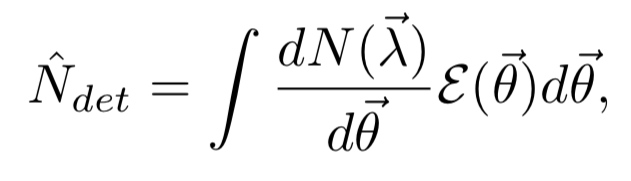 (2)
Observed number of events
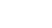 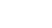 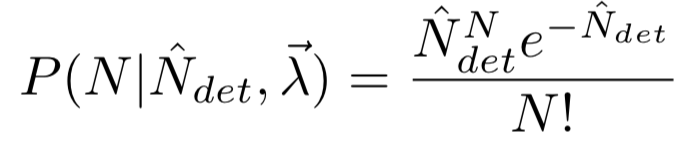 Probability of true # of events given detected # of events
(1)
9
Primary Mass Distribution
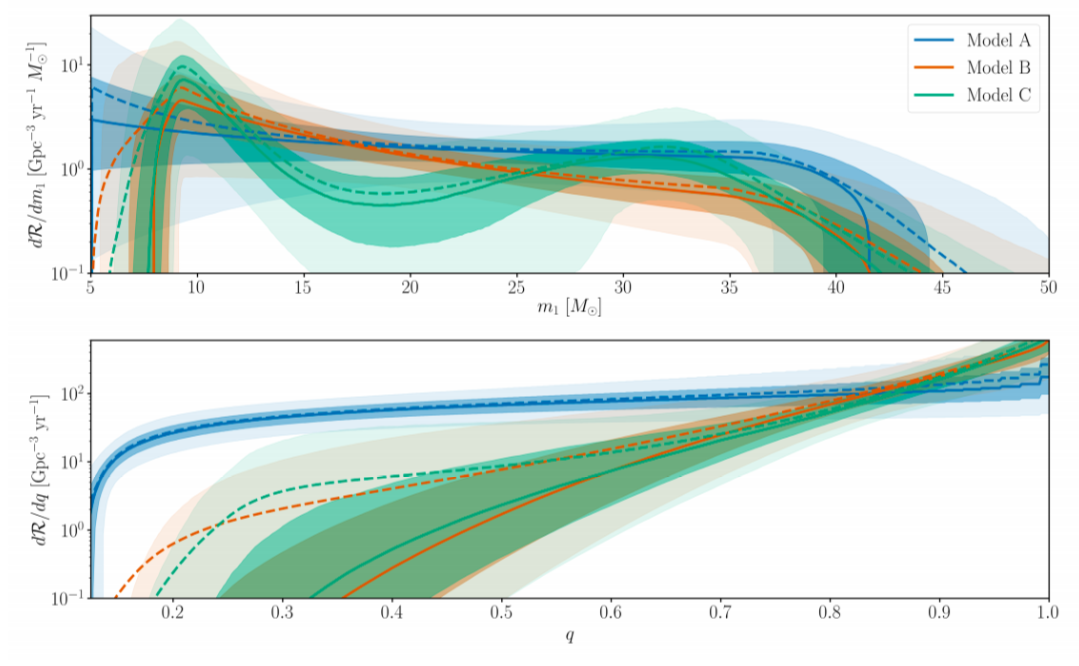 Power law
component
Abbott, B. P., Abbott, R., Abbott, T. D., Abraham, S., Acernese, F., Ackley, K., ... & Agathos, M. (2019). Binary Black Hole Population Properties Inferred from the First and Second Observing Runs of Advanced LIGO and Advanced Virgo. arXiv preprint arXiv:1811.12940.
10
[Speaker Notes: Explain all the parts of Model C (mmin/max, turn-on fn, pl, and gaussian)]
Analysis Process
Generate optimal waveforms based on mass distributions in my model
Retrieve the optimal SNR from each waveform, evaluate SNR threshold
Parameter estimation on the retrieved mass distributions to recover the hyperparameters
α, β, γ
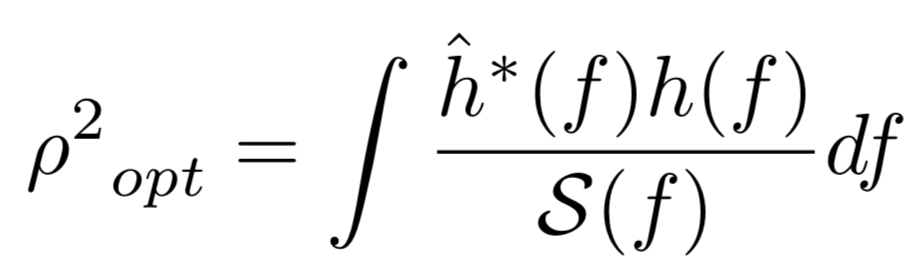 11
Initial Parameter Estimation: Salpeter IMF
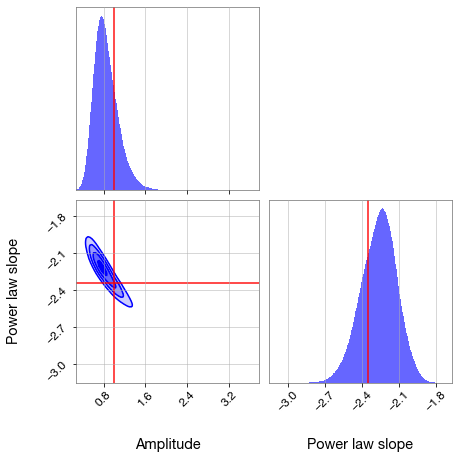 Well-recovered!
12
Model C Power Law Component
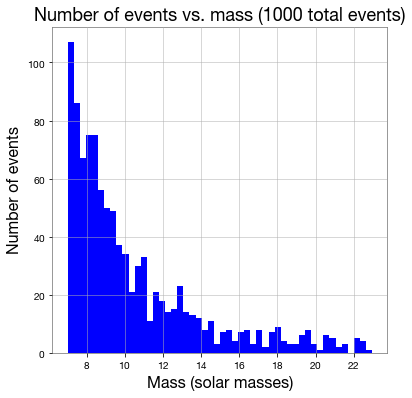 Parameter estimation 
to follow soon…
13
Conclusions / Future Work
The known hyperparameters for the initial power law testing were well-recovered
In the future, we will likely be able to conduct a similar parameter estimation on real populations of BBHs, and will be able to recover the underlying distribution

Finishing Model C analysis / other more complex models
Incorporating efficiency of detection
Errors in the values of mass
14
Acknowledgements
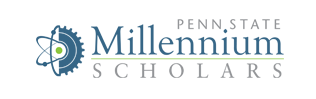 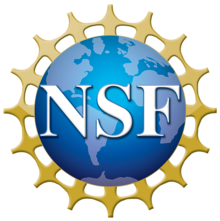 Alan Weinstein
Jonah Kanner
Liting Xiao
Tom Callister
Shreya Anand
Ryan Magee
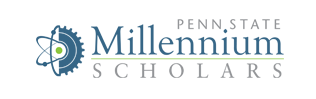 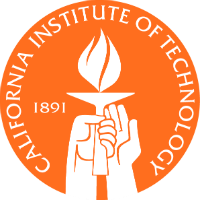 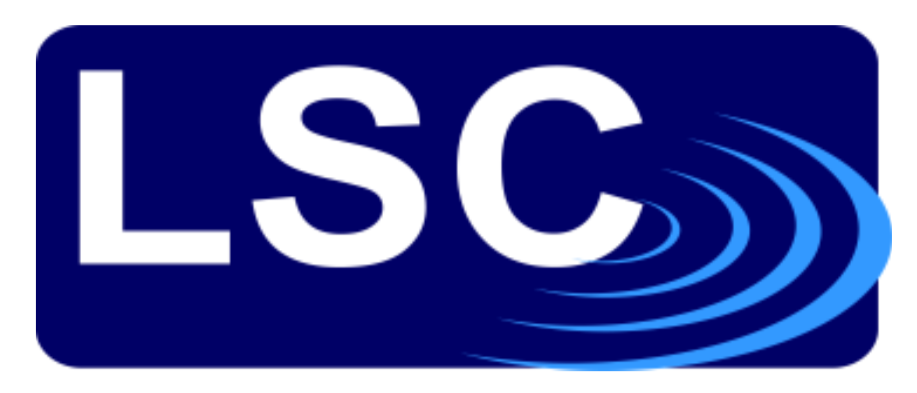 15
Other Slides
16
Bayesian Inference
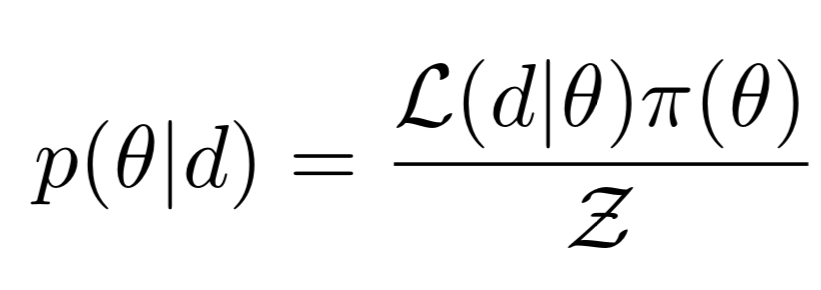 Bayes’ Theorem
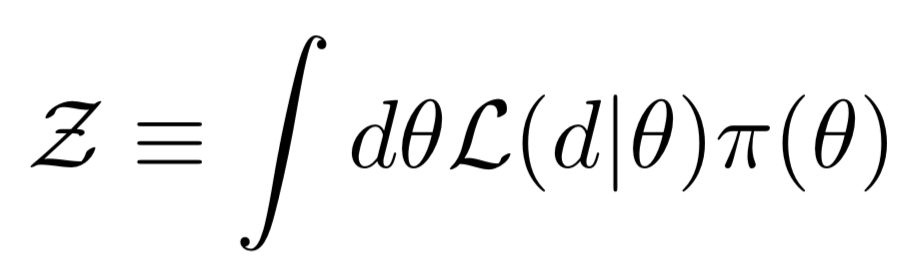 Evidence
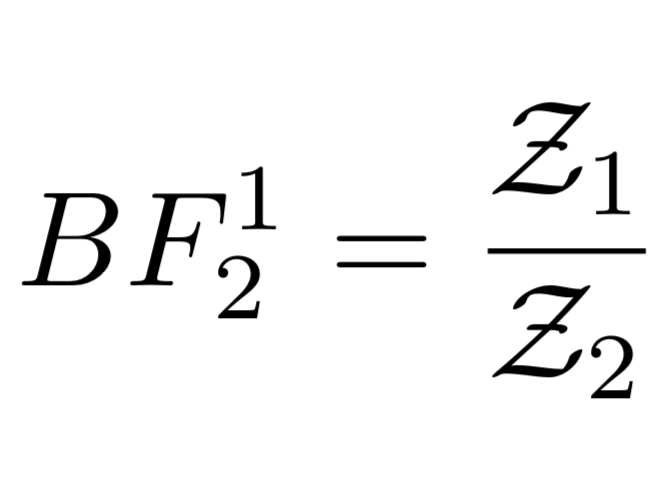 Bayes Factor
17
Common Envelope vs. Chemically Homogeneous
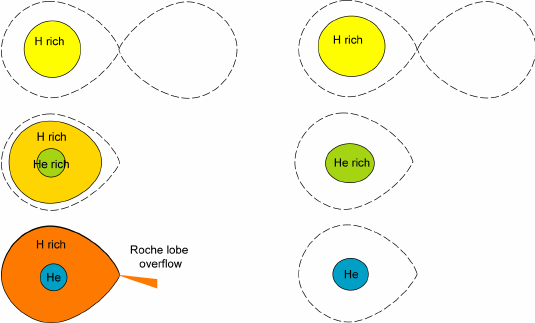 (de Mink, 2008)
18
Bremsstrahlung
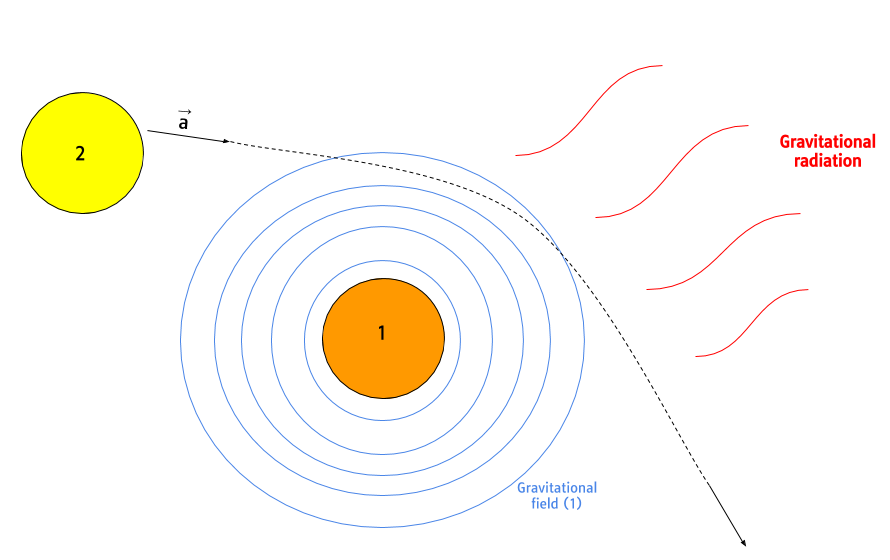 19
Three-Body Interaction
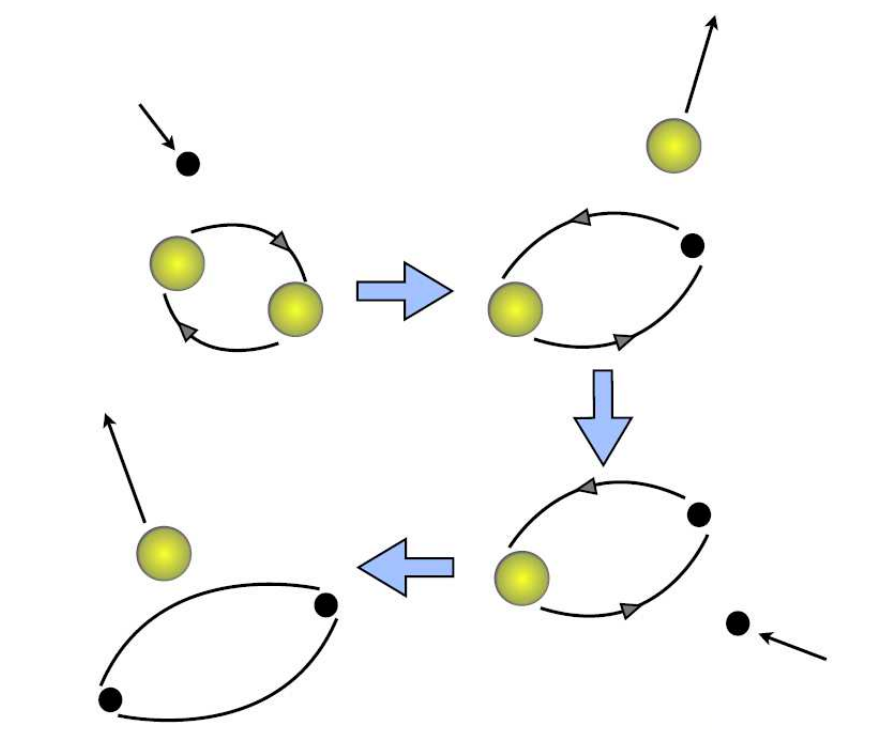 (Banerjee, 2016)
20